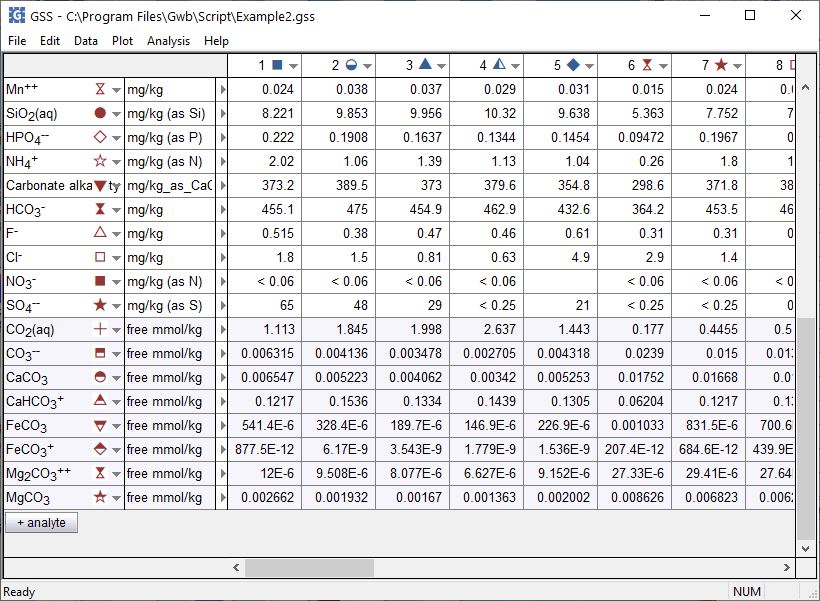 Species distribution and redox state
You can calculate the distribution of species and Nernstian Eh for samples in a GSS spreadsheet.
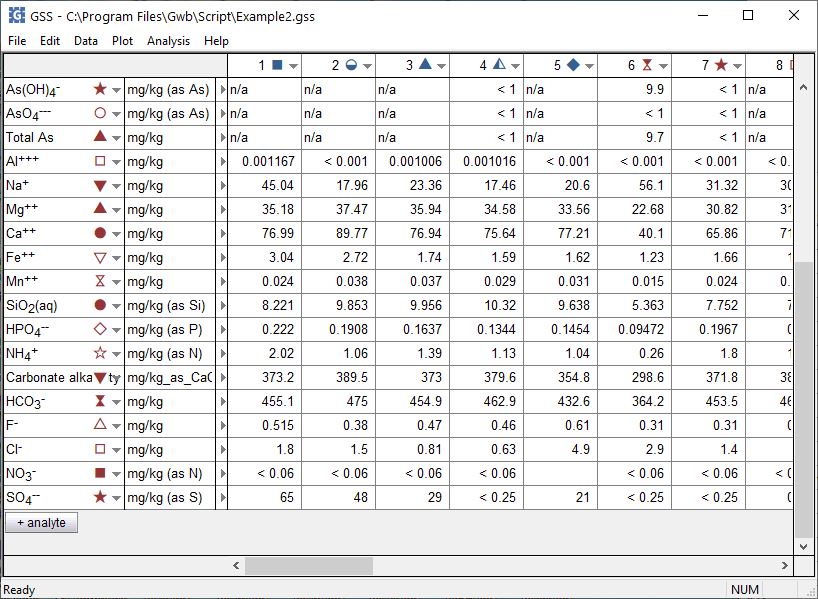 + analyte → Calculate with SpecE8…
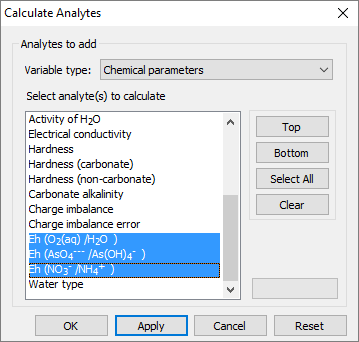 For variable type, choose Chemical parameters
Select one or more parameters, then click Apply
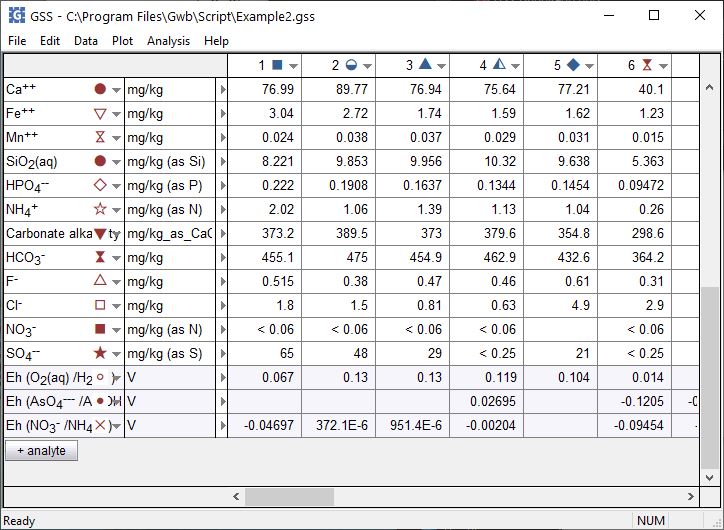 Note, the Treat “less than” values as “no data” option has been unchecked in Data → Options…
Nernstian Eh is calculated where analyses of elements are provided in multiple oxidation states.
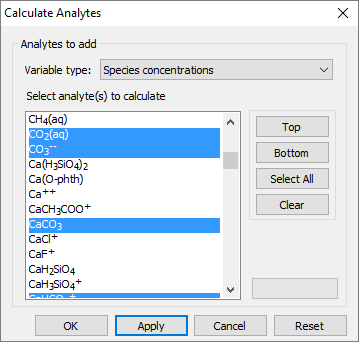 For variable type, choose Species concentrations
You can also calculate species activities or activity coefficients
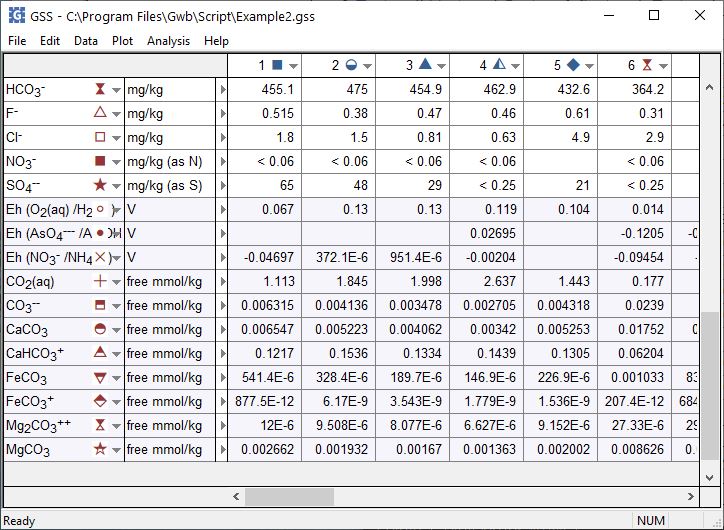 Select a species, then click Apply
The concentrations of the actual species in solution are reported.